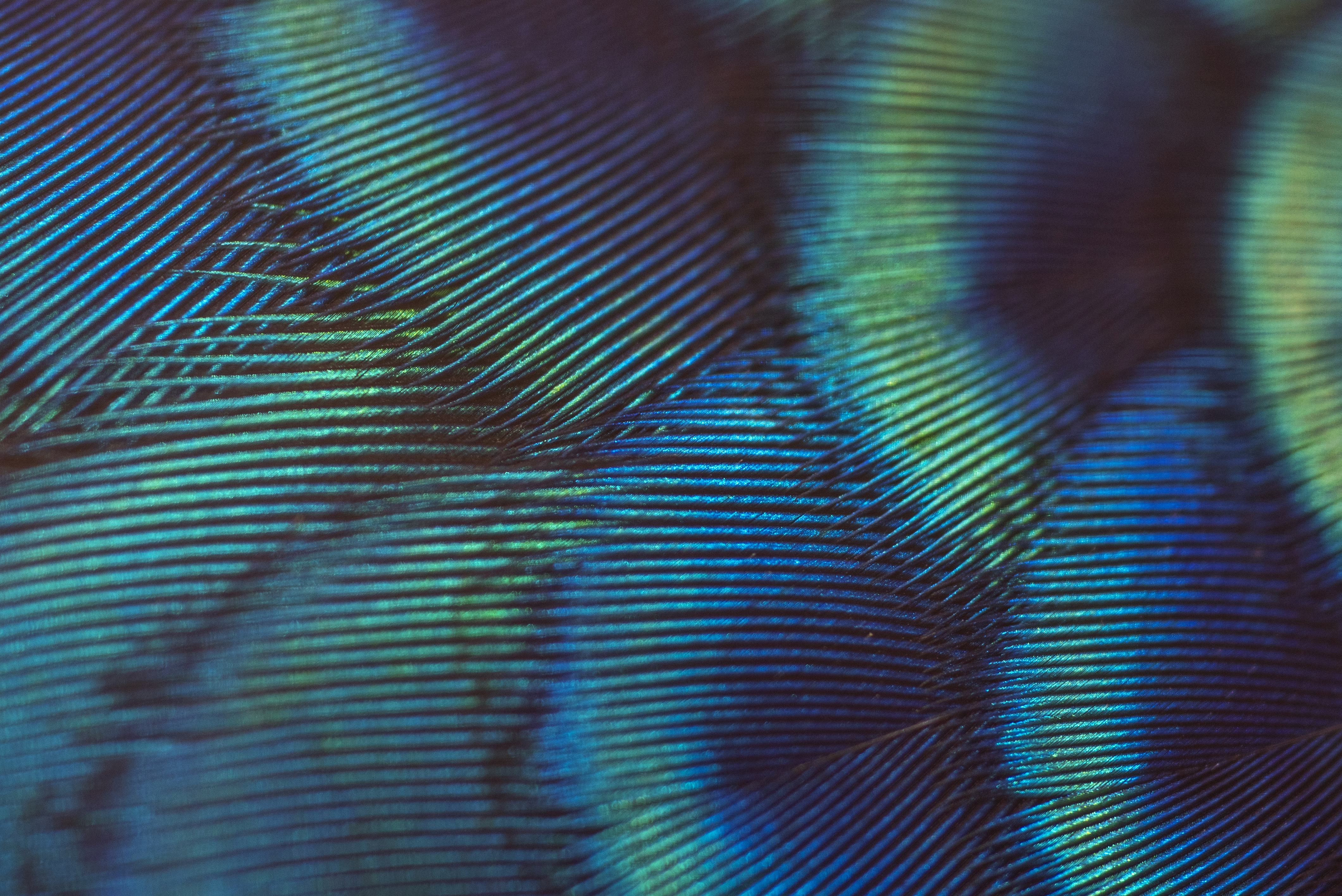 Výchovní poradci11.12., 12.12., 29. 1. 2020
Ústí nad Orlicí, Svitavy  PHDR. Petra Novotná
Novela vyhlášky č.27/2016 Sb., znění posledních změn
§3 IVP- ruší se věta na základě žádosti zletilého žáka nebo zákonného zástupce ,
Doplňuje se, že IVP ŠPZ zpravidla nedoporučuje, pokud jsou v doporučení uvedeny všechny podstatné informace
Okolnosti vzniku IVP se nemění, upravuje se bod 3d) potřeba úpravy  slovo očekávaných výstupů ze vzdělávání 
§ 3 odst. 6 za zpracování IVP odpovídá škola (ředitel)
§5 formální úpravy
Odst.6 se ruší (podpora AP 4 žákům)
Novela vyhlášky č.27/2016 Sb., znění posledních změn
§ 10  Podrobnosti k poskytování PO prvního stupně školou
PO 1. stupně škola průběžně vyhodnocuje/3 měsíce/ ŠPZ
Škola může zpracovat PLPP pokud nepostačuje individualizace
§ 11 odst. 2 – se ruší (odevzdání PLPP ŠPZ)
§ 11 odst.4 bod ŠPZ při zpracovávání doporučení vychází z d) informací školy o PO 1. st. Poskytovaných žákovi- informace škola musí doložit snímek školy
§ 15 Doporučení – prodlužuje se požadavek na stáří posouzení jiným odborníkem ze 3 na 6 měsíců-týká se ŠPZ
i) identifikační údaje pracovníka ŠPZ, který poskytl poradenskou službu a zpracoval doporučení – je uvedeno na doporučení
K) podpis vedoucího pracoviště ŠPZ; datová schránka – není vyžadován, dokument je platný
Novela vyhlášky č.27/2016 Sb., znění posledních změn
§15 doba platnosti doporučení
Odst. 3  2 roky a v odůvodněných případech lze stanovit dobu až na 4 roky 
Odst.4 (nový)- 1 doporučení na dané období x změna vzdělávacích potřeb žáka nebo potřeba změny doporučeného PO, dále kombinace znevýhodnění uvedených v §16 odst. 9 ŠZ –více zařízení nebo žák navštěvuje více škol a ŠZ
§ 16 odst. 4- ŠPZ vyhodnocování PO lhůtě přiměřené povaze speciálních vzdělávacích potřeb a době platnosti doporučení; do 1 roku se vyhodnocují PO pouze personální podpůrná opatření, ostatní  pro ŠPZ odpadá.
Novela vyhlášky č.27/2016 Sb., znění posledních změn
§17 odst. 3 běžné školy 3 pedagogičtí pracovníci na třídu více viz.metodický pokyn pro ŠPZ
druhý AP je doporučen v případě:
 1. pokud je ve třídě více jak 3 žáci s PO 3-5 
 2. pokud jsou ve třídě 3 žáci s PO 3-5 z nichž jeden má kombinaci dl.zdrav. stavu a těžké poruchy chování ,autismus apod.
Odst. 4 omezení počtu žáků se SVP na 5 se neuplatní u  MŠ a dále u SŠ, konzervatoře a VOŠ
§ 18 se ruší 
§ 19 ruší se první odstavec a dále zůstávají  jednodruhové  třídy nikoliv školy
§ 20 zařazování žáků do tříd, škol, skupin dle §16 odst.9
Písemná žádost rodiče o zařazení žáka, doporučení je platné 2 roky(4); u žáků s LMP poprvé 1 rok a následně 2 roky.
§ 22 ZŠS- platnost Dop. po dobu stanovenou,  po dobu 2 – 4 let, opět kontrola 1 rok po vřazení
Novela vyhlášky č.27/2016 Sb., znění posledních změn
§ 23 odst. 1 zůstává a doplňuje se v odůvodněných příp. až 4 roky
Úprava odst. 2- mění se a je tam pouze info o vyhodnocení a seznámení zákonných zástupců.
§ 24 u středních škol – tříd zřízených dle §16 odst.9 – vzdělávání žáků více oborů vzdělání stejné kategorie dosaženého vzdělání
§ 25 počty žáků- při odborném výcviku ve SŠ zřízené dle §16 odst.9 – třídy skupiny s počtem 7 žáků
Pokud bude ŠPZ doporučovat PO s finanční podporou bude vždy uvedeno PFN místo NFN
- podmíněná finanční nárokovost = ředitel školy vyhodnotí, zda nelze opatření sloučit s jiným již financovaným opatřením a dle toho požádá o finanční prostředky. Za čerpání financí odpovídá vždy škola.
Novela vyhlášky č.27/2016 Sb., znění posledních změn
Kontroly podpůrných opatření u doporučení obsahující personální podporu (asistent pedagoga, druhý pedagog, tlumočník…..) do 1 roku (tak jako doposud). Ostatní kontroly podpůrných opatření dle úvahy každého odborného pracovníka. (§16 odst 4 vyhlášky) – sociální pracovnice už bude tisknout seznam jen těchto klientů. 
Doba platnosti doporučení – zpravidla nepřesáhne dva roky, přičemž v odůvodněných případech lze stanovit dobu až 4 roky. Jedná se však o skutečně odůvodněné případy !!!!!  (§15 odst 3)
U doporučení s §16odst.9 je doba platnosti maximálně 2 roky, pouze v odůvodněných případech až 4 roky. Při zařazení žáka s LMR do školy či třídy pro žáky s lehkým mentální postižením je první doporučení platné maximálně po dobu 1 roku a dále pak nevýše po dobu 2 let. (§20 odst 2 )
Odklady šk. docházky
Při vydání kladného stanoviska k OŠD jev v závěrech  obvykle i věta souvisejícím s doporučením do přípravné třídy ZŠ, ačkoliv jí škola nemá – je to univerzální pro ulehčení organizačních důvodů např. stěhování dítěte apod. Přípravnou třídu doporučujeme u žáků s OŠD a v posledním roce předškolní docházky. 
Přípravný stupeň ZŠS – LMP s kombinací, SMR a více
Pokud se jedná o žáka s SVP informaci o OŠD obsahuje závěr doporučení. 
Od února PPP bude vydávat novou podobu doporučujících stanovisek k OŠD- nebudou uváděna citlivá data, která škola pro svoji práci nepotřebuje a MŠ je zná.  MŠ poskytne podklady k vyšetření a to s ohledem na legislativu.
Přijímací zkoušky, maturity, závěrečné zkoušky
- pro tyto účely PPP vydává samostatný formulář ve 2 vyhotoveních, pokud nepožádají o více
- řídíme se metodickým doporučením MŠMT

Maturity- nutné zkompletovat PUP a Doporučení ŠPZ, pokud maturita obsahuje i praktickou část prosím školu o informaci, jak probíhá a z čeho se skládá. PPP kontaktuje ředitele školy- viz. vyhláška
Závěrečné zkoušky- opět prosíme školu o informace z čeho se skládá.
Asistent pedagoga, druhý pedagog
-AP je pro učitele, učitel učí, AP napomáhá – v doporučení od 1.1. je nově dle vyhlášky uvádět počet přímých hodin a to v nejbližší možné hodnotě odpovídající rozvrhu žáka.
-AP je samostatný pedagogický pracovník se všemi kompetencemi
-AP musí mít svoje pracovní místo ve třídě, nesedí stále vedle žáka, korzuje, plní pokyny pedagoga, musí mít jeho představu před hodinou
-pomůcky si hledá pedagog ne AP
-pokud je AP ve třídě o přestávce musí se vystřídat na pauzu s pedagogem
-AP nově není pro 4 žáky, ale pro žáka a ostatní žáky 
Náplň práce AP vychází z nařízení vlády a z doporučení ŠPZ
- finanční normativ je stanoven v příloze 1 vyhlášky 27sb/2016 ve znění pozdějších platných předpisů, při dlouhodobé nemoci dochází domů za žákem.
-AP hodnotí žáka pouze v souladu s pedagogem.
Standardy ŠPZ
- projekt KIPR zpracovává standardy
- součástí evaulace je dotazník pro školy v el. podobě, prosíme o spolupráci cca 1x ročně
Další setkání výchovných poradců na podzim – plánujeme výjezd do SVP Svitavy- Květná, do pobytového zařízení. 

Nabídka pro školy a jejich žáky:
http://www.malajoga.com/
- individuální lekce jógy pro onkologicky či vážně nemocné děti v domácím prostředí
- projekt zprostředkovává FN Motol
ADHD(Attention Deficit Hyperactivity Disorder)
Neurovývojová porucha (deficit pozornosti, hyperaktivita, impulzivita)
MKN 10 (F900)-hyperkinetická porucha (nadměrná aktivita, chování s výraznou nepozorností). (LMD)
Nyní ADHD – posunutí do dospělosti
Příznaky nemoci před 12 rokem (dříve 7 let)
Přítomnost ve  2 prostředích, 6 znaků musí být přítomno v obou kategoriích 
Velká míra komorbidit
Subtypy ADHD s převažujícími projevy
Prevalence kolem 5%, převažují chlapci
Příznaky
Tab. 2. Příznaky kategorie Nepozornost (dle DSM 5) 1. 

1.Často nedává pozor na detaily, ve škole dělá chyby z nedbalosti 
2. Neudrží trvalou pozornost při úkolu nebo při hře 
3. Zdá se, že neposlouchá, i když se mluví přímo k němu 4. Neřídí se instrukcemi, nedokončuje zadané úkoly. Přitom se nejedná o to, že by jim nerozuměl 
5. Neumí si naplánovat úkoly, povinnosti, hry 
6. Vyhýbá se, nebo jsou mu nepříjemné aktivity vyžadující soustředěné mentální úsilí (doma i ve škole) 
7. Ztrácí školní pomůcky, hračky, sportovní potřeby 
8. Snadno se rozptyluje nebo vyruší od úkolu či aktivity 9. Zapomíná na denní rutinní aktivity, úkoly nebo povinnosti
Tab. 1. Příznaky kategorie Hyperaktivita-Impulzivita (dle DSM 5)
1. Hraje si s prsty, vrtí se, houpe se na židli
2. Opouští své místo ve školní třídě nebo v jiných situacích, v době, kdy by měl sedět
3. Pobíhá, vylézá kamkoliv a kdykoliv, včetně nevhodných situaci.
Nadměrně pobíha dokola nebo leze, a to i v situacích, kdy je to nevhodné
4. Neumí si klidně hrát, zejména hry, které vyžaduji ticho či soustředěni
5. Je stále v pohybu „ jako na pochodu“, jako by „měl motorek“
6. Stále hovoří
7. Vyhrkne odpověď dřív, než je dokončena otázka
8. Nevydrží v klidu čekat
9. Přerušuje ostatní, vynucuje si pozornost, plete se do hry nebo konverzace jiných
Patofyziologie
Porucha neurotransmise v adrenergním i dopaminergním systému
Hypoaktivita  systému v oblasti prefrontálního a frontálního laloku (kognitivní funkce)
Fronto-cerebrální oblast- organizace času  
Genetické predispozice
Toxické látky v životním prostředí (akryláty)
Vysoké IQ může kompenzovat negativní vliv ADHD
Diagnostika
Ze závěrů odborných zahraničních publikací vyplývá, že vyšetření MRI nebo PET nejsou pro diagnostiku ADHD potřebná a jsou využívána především v oblasti výzkumu.
 Další otázkou je, zda je také vyšetření EEG v diagnostice ADHD užitečné. Z klinické praxe je známo, že na EEG dětí s ADHD můžeme najít změny, které korelují s klinickým obrazem. Jedná se především o vysoké zastoupení pomalých theta vln ve srovnání s činnostními beta vlnami. Vyšetření NEBA (Neuropsychiatric EEG-Based Assessment Aid), které propočítává poměr theta a beta vln (TBR- theta beta ratio) bylo FDA (Food and Drug Administration, USA) schváleno pro klinické použití. Vysoký poměr TBR potvrdí ADHD, nízký TBR nabádá k opatrnosti, stav by mohl být podmíněn jinou příčinou.
Velkým problémem v  klinické praxi je množství komorbidit, které se objevují společně s ADHD. Množství přidružených diagnóz se s věkem zvyšuje, stejně jako důsledků pro celkové zdraví (7). 
Zatímco před lety často diagnostikovali původní hyperkinetickou poruchu (dle MKN 10), dnes přicházejí do ordinací pedopsychiatrů děti s nejednoznačným klinickým obrazem. 
U malých dětí je častá komorbidita ADHD s jinými neurovývojovými poruchami (komunikační poruchy, autistické symptomy, apod.). Právě tyto děti odesílají pediatři k pedopsychiatrickému vyšetření nejčastěji. Zvláštní pozornost vyžaduje komorbidita s poruchami autistického spektra. Dřívější diagnostické manuály takovou komorbiditu vůbec nepřipouštěly.
Diagnostika
Diferenciální diagnostika
Proměnlivost reakční doby
Stimulancia, atomoxetin
Vyrovnání hladiny neurotransmiterů
6-12 let
Posuzovací škála ADHD IV
Subškála nepozornosti, hyperaktivita-impulzivita
Psychofarmaka
Podávání psychofarmak dětem je ovšem veřejností mnohdy odmítáno. Vzniká tak velký prostor pro snahy ovlivnit stav prostřednictvím alternativních postupů. Otázky kolem dietních opatření nejsou sice uzavřeny, ale z dosavadních prací vyplývá, že žádná dieta neovlivňuje fungování mozku dítěte tak, aby byla prospěšná. Některé zprávy hovoří o tom, že by se děti předškolního věku měly vyhýbat potravinám s obsahem umělých barviv, ale vliv těchto látek je nespecifický, působí stejně i na děti zdravé, nemá specifický negativní dopad na děti s ADHD. Přípravky z rybího oleje bývají někdy doporučovány, ale také v tomto případě je efekt spíše nespecifický a diskutabilní. Lze snad souhlasit s alternativním podáváním přípravku s vhodným poměrem omega 3 a omega 6 mastných kyselin, které tolik nezatěžují organizmus a při dlouhodobém podávání mohou projevit mírnou účinnost. Žádná dieta a přípravky z rybího oleje nedosahují terapeutického efektu, který zajistí doporučené léky (stimulancia, nonstimulancia). Totéž platí o alternativní léčbě „bio-feedback“
Behaviorální terapie
závěr
děkuji za pozornost, hodně zdraví v roce 2020 a těšíme se na spolupráci


PhDr. Petra Novotná										
Ředitelka PPP
777611690
novotna@pppuo.cz